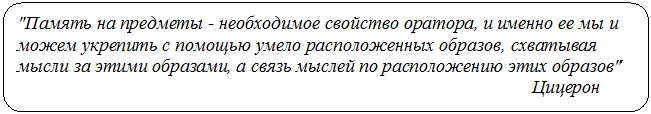 МЕМОРИОзапоминание=репетиция
Меморио + акцио = ОРАТОРИЯ

Информационная речь – дать новую интересную информацию!!!!!
             - сообщить свое мнение
Смысловые разновидности информационной речи
1.   Речи, передающие новую для слушателя   информацию: формирование  нового знания, возбуждение любознательности:
 субъективно (т. е. новым для данного слушателя — лекция, консультация, объяснение, инструкция…)   
объективно (т. е. новым для всех людей — доклад, отчет, свидетельство и т. п.). 
2. Речи, сообщение своей точки зрения. 
 выражение либо своей положительной оценки (согласие, разрешение, одобрение), либо отрицательной оценки (отказ, обвинение, осуждение, предупреждение). 
 Программная речь - сообщение о своем кредо, своем видении ситуации или своем понимании движения общества (организации) вперед.
 Комментарий-  разъяснение смысла актуального общественно-значимого события.  
Речь-консультация в профессиональном  менеджменте
Речь- представление в социальном общении
Речь –мнение  - описание собственного восприятия предмета, субъективный комментарий к происходящему.
Интерес
Тезис информационной речи — это суждение, предикативная часть которого содержит новую информацию о предмете. 
Изобретая тезис, думать, что слушатели знают о предмете. Новизна  пробуждает интерес и любознательность, но должна быть доступной для понимания и восприятия.
    Интересная речь — это не столько содержащая занимательные и развлекательные элементы, сколько связанная с насущными проблемами слушателей.
При разработке информационной речи, обязательно необходимо задавать себе вопрос: почему аудитория должна выслушать эту информацию, зачем ей это надо. Не только "из любознательности", "для общего развития", но и для  практической пользы.
Основной принцип построения информационной речи — последовательное и ясное изложение содержания. Оратор должен стремиться к всестороннему и полному рассмотрению предмета речи.
Советы  Н.Ф. Кошанского
ОПИСАНИЕ
Начало. 1) обращение к предмету описания;  2)  о времени дня или года; 3) о месте, где находится предмет.
Середина. Все части предмета отдельно, последовательно. Отбирать только существенное, не детализировать! Самое  интересное о предмете – на конец! Избегать повторов.
Конец. Можно опять обращение, выражение собственных чувств; нравственная занимательная мысль.
     Принципы расположения в хорошем  описании:
Правильный выбор главной характерной черты (свойства) или детали.
Подбор точного сравнения (создание образа).
ПОВЕСТВОВАНИЕ 
 Начало повествования : 1) обращение к адресату; 2) общая мысль рассказа; 3) общепринятая истина, высказанная в афористической форме Тяжело порою быть русским; 4) место, время, действующее лицо (где, когда, кто).  
Середина. Режиссура самого повествования: следуй естественному порядку,  кульминация истории, которая завершает середину или начинай с самого необычного.
Конец. Развязка истории, можно дать и нравственную мысль, сделать вывод.
 Учитываем:  ЧТО – КОМУ –   С КАКОЙ ЦЕЛЬЮ   рассказывается?
Напоминание о структуре И Р
Вступление: обращение, привлечение внимания слушателей, цель выступления
Основная часть :главная мысль в начале или конце
Развитие мысли ,комментарий, примеры, интересные факты
Заключение: подведение итогов, повтор главной мысли, обобщение, цитирование. 
“Память- сокровищница красноречия”. Ф.Квинтилиан
Темы для информационной речи
Истоки  науки мнемоника
Описание памяти в мнемотехнике
Этимология слов память и меморио
Нарушения памяти
Память и сон
Эмоции и память
Память и физическая активность
Мнемонические приёмы запоминания
Память и мифология  
Классификация видов памяти
Долговременная и кратковременная память
Объяснение памяти Аристотелем
Определение памяти Платоном.
Память как психический феномен
МНЕМОНИКА
(греч. mnemonika - искусство запоминания), система различных приёмов, облегчающих запоминание и увеличивающих объём памяти путём образования искусственных ассоциаций.
  мнемотехника, греч., искусство укрепления памяти, то есть совокупность различных приемов, способствующих искусственному запоминанию возможно большого числа представлений; основаны эти приемы
искусство улучшать, укреплять память, звучать и помнить много.
Определение  памяти(топы «имя», «определение», «свойства», «целое и части»)
Память, способность человека сохранять раз пережитые состояния сознания и воспроизводить их вновь при известн. условиях  (Бр и Еф) 
Способность к воспроизведению прошлого опыт ( БСЭ). 
Память в нейрофизиологии одно из основных свойств нервной системы, выражающееся    в способности длительно хранить информацию о событиях внешнего мира и реакциях организма и многократно вводить её в сферу сознания и поведения.
Классификация памяти
кратковременная и долговременная.
 по времени хранения информации
Различают произвольную и непроизвольную
запомнить или припомнить нечто 
 По способу осуществления мнестических действий различают непосредственную и опосредствованную П. (Выготский). 
По форме, в которой протекают процессы П., выделяют 
 моторную П. =  привычку;
  эмоциональную П. = чувств; 
образную и словесно-логическую П.;
П. зрительная, слуховая, словесная. 
воспроизводить пережитые состояния мы можем при определенных условиях-  это основные условия хорошего запоминания:
 1) живость восприятия, 
2) внимание и
 3) закон повторения.
Три главных правила мнемотехники
При запоминании :- ПЕРЕВЕСТИ СЛОВА В ОБРАЗЫ,  ГИПЕРТРОФИРОВАНИЕ ОБРАЗОВ,- ДИНАМИЗМ ВЗАИМОДЕЙСТВИЯ,- АЛОГИЧНОСТЬ ОБРАЗОВ.
 Даны слова которые необходимо запомнить: ШЛЯПА, ОГУРЕЦ, МУХА, ШАР, РАКЕТА, МОСТ, УХО, МАШИНА, ТЕЛЕФОН, ГВОЗДЬ, СТОЛ, АВТОРУЧКА, ОКНО, ЛАМПА, БОТИНОК, ВЕДРО, МОЛОКО, КРАСАВИЦА, КНИГА, ВОРОНА.А теперь запоминаем по правилам мнемотехники. Шляпа одета на Огурец. Огурец разрезаем, а из него вместо семечек выползают Мухи, которые влетая превращаются в Шары и как Ракеты врезаются в Мост. Мост стоит на Ушах, а из уха выезжает Машина которая везет огромный Телефон. Из телефона вылетают Гвозди, которые со свистом втыкаются в Стол и превращаются в Авторучки. Из авторучек сделано Окно, которое надели на Лампу. Вместо лампы висят и светятся Ботинки, которые падают в Ведро, наполненное Молоком, в котором купается Красавица. Красавица, надев на себя Книгу, каркает как Ворона.
Тренировка, тренировка и еще раз тренировка!!!!
ФОТОГРАФИЯ РОТ ЗАРЯ МАРС ОГОРОД ПЕТУХ ЗАБОР ПОТОК МОТОР СОРОКА  МОЛ  УГОЛЬ ШКАФ МИКРОСКОП ФОТОАППАРАТ САМОСВАЛ УГОЛ ПАРАШЮТ ДУБ
Запишите слова. 
Проверьте, сколько слов Вы запомнили и проведите анализ почему произошли ошибки. Как правило, это слабые связки между образами.
ФОТОГРАФИЯ РОТ ЗАРЯ МАРС ОГОРОД ПЕТУХ ЗАБОР ПОТОК МОТОР СОРОКА  МОЛ  УГОЛЬ ШКАФ МИКРОСКОП ФОТОАППАРАТ САМОСВАЛ УГОЛ ПАРАШЮТ ДУБ
 А сейчас попробуйте вспомнить первый тест, который начинается со слова ШЛЯПА...

    А теперь вспомните тест, который начинается со слов ФОТОГРАФИЯ, но с конца: ДУБ, ПАРАШЮТ. ...
Тренировочные упражнения
1. СОЛНЦЕ ПОТОП КАЛЕНВАЛ СУСЛИК ТОЧКА МУРАВЕЙ ШВЕД РАМА ПЕШКА АВТОБУС ПЕСНЯ БЕРЕТ МУХОМОР ПОРТУПЕЯ СТЕРКА ВЕЛОСИПЕД МОЛОТОК ЯБЛОКО3. Для примера, возьмем список предметов, которые необходимо купить в магазине. Попробуйте запомнить следующее в течение одной минуты не прибегая к записям.   1. РЫБА    2. МАРГАРИН    3. ШАХМАТНАЯ ДОСКА    4. МОЛОКО    5. ЛУК     6.   ФУТБОЛЬНЫЙ МЯЧ  7.   ЛЕСТНИЦА    8.   ЧАСЫ     9.   РУЛЕТКА           10. МЯЧИК ДЛЯ СОБАКИ 
2. МЕЛ РАК ПИСЬМО ВЕЧЕ МОРКОВКА ПЕСОК МЯЧ ВОЛЯ ПИСТОН НЕФТЬ ПЕРЕПЕЛ УРЮПИНСК ЦЕЗАРЬ МОРЕ КОМПЬЮТЕР ЗОЛОТО РАМКА СВИСТОК БЕГ СОРОКА ХЛЕБ ПОДУШКА ПАРОХОД
О повторении
Следует четко различать повторение,
 как многократное повторное восприятие информации: информация поступает в ваш мозг. Когда школьный учитель дает задание повторить учебный материал, он имеет в виду повторное чтение параграфа учебника.  Привычное значение.  не всегда ведет к запоминанию
как многократное воспроизведение информации по памяти: информация "выводится" из мозга. 
. Если вы многократно воспринимаете зрительные образы, например, с экрана телевизора, эти образы действительно запомнятся вашим мозгом, и когда вы в очередной раз пойдете в магазин, ваш мозг будет выделять рекламируемый товар из сотен других товаров. Значение  в мнемотехнике нужно не для запоминания, а для закрепления информации в мозге, для долговременного, пожизненного запоминания нужных сведений.
                                                                                    Процессы, противоположные
 ПЕРЕРЫВЫ( эффективнее заучивать материал 2 дня по часу, чем в 2часа в один день).